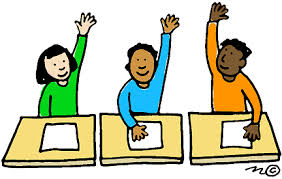 Using Public Policy Analysis (PPA) to Decrease Math Anxiety in the Classroom
A student guide for using PPA to create classroom policies that foster an anxiety-free environment.
Kimi Wright
Bay Ridge Preparatory High School
kwright@bayridgeprep.org
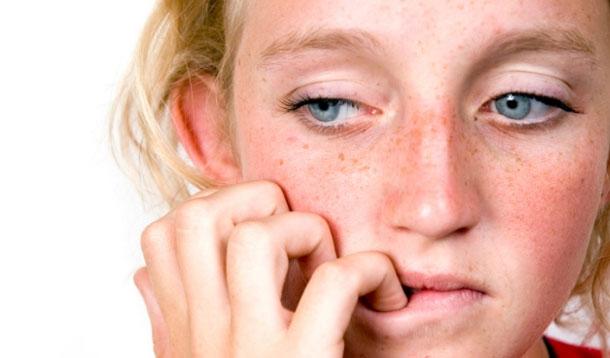 Have you ever…
Felt nervous during math class?

Been afraid to participate?

Felt nervous during a math exam?

Worried about encountering math in the future?
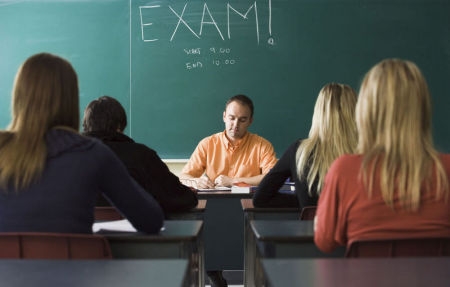 If you answered “Yes,”
You may have
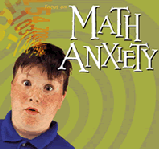 The Good News:
You are not alone!  About 93% of Americans show symptoms of Math Anxiety.


Math Anxiety can be cured.
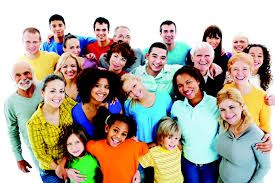 The Bad News:
Math Anxiety has many negative effects on student performance such as...
[Speaker Notes: Pause and let students come up with examples.  Such as poor test performance, loss of sleep, loss of motivation, etc.]
We will use Public Policy Analyst (PPA) to:
Analyze the problem, the causes, and the effects of Math Anxiety
Develop a classroom policy solution to decrease Math Anxiety
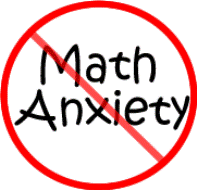 Steps of PPA
Step 1.  Define the Problem
Step 2.  Gather the Evidence
Step 3.  Identify the Causes
Step 4.  Evaluate an Existing Policy
Step 5.  Develop Solutions
Step 6.  Select the Best Solution
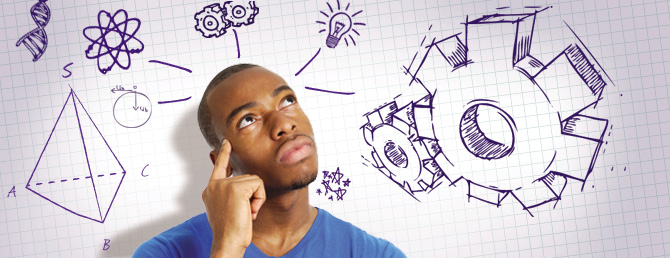 Step 1.Define the Problem
In one or two sentences, state the nature of the social problem that your group plans to study.

What is the specific community location of the social problem?  

List at least three undesirable social conditions that result from this problem.

Write a short phrase that summarizes the social problem and its geopolitical location.
[Speaker Notes: SMALL GROUPS!  For example, Math Anxiety has Negative Effects on Student Learning]
Steps of PPA
Step 1.  Define the Problem
Step 2.  Gather the Evidence
Step 3.  Identify the Causes
Step 4.  Evaluate an Existing Policy
Step 5.  Develop Solutions
Step 6.  Select the Best Solution
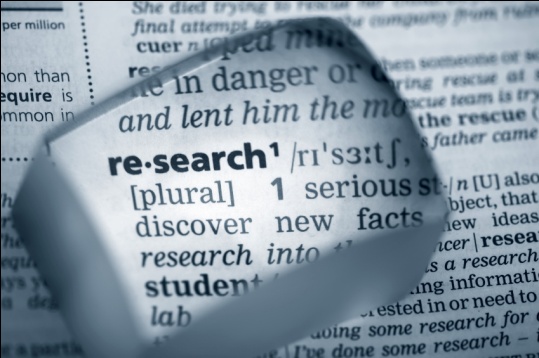 Step 2.Gather the Evidence
Present evidence that a problem exists.  Be as specific as possible and cite at least one source of data.

 
Some types of evidence are: 
  		Statistics
		Articles by experts
		Case studies
		Surveys
Steps of PPA
Step 1.  Define the Problem
Step 2.  Gather the Evidence
Step 3.  Identify the Causes
Step 4.  Evaluate an Existing Policy
Step 5.  Develop Solutions
Step 6.  Select the Best Solution
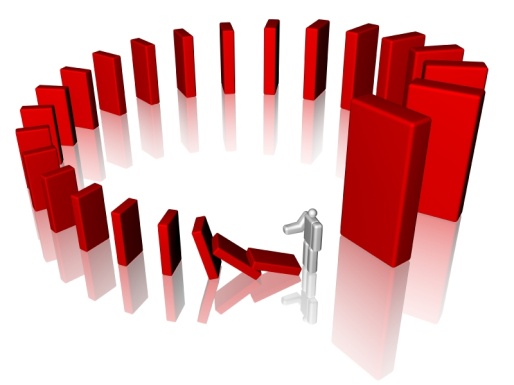 Step 3.Identify the Causes
Briefly list several underlying factors that contribute to the problem that you have identified.

Support these factors with evidence.
Steps of PPA
Step 1.  Define the Problem
Step 2.  Gather the Evidence
Step 3.  Identify the Causes
Step 4.  Evaluate an Existing Policy
Step 5.  Develop Solutions
Step 6.  Select the Best Solution
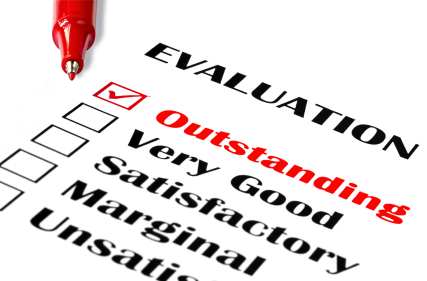 Step 4.Evaluate an Existing Policy
State one of the major existing policies that attempts to deal with the social problem.

What are the advantages of this policy?

What are the disadvantages of this policy?  

Should the current policy be totally replaced, strengthened, or improved?  What advantages or disadvantages would exist?
Steps of PPA
Step 1.  Define the Problem
Step 2.  Gather the Evidence
Step 3.  Identify the Causes
Step 4.  Evaluate an Existing Policy
Step 5.  Develop Solutions
Step 6.  Select the Best Solution
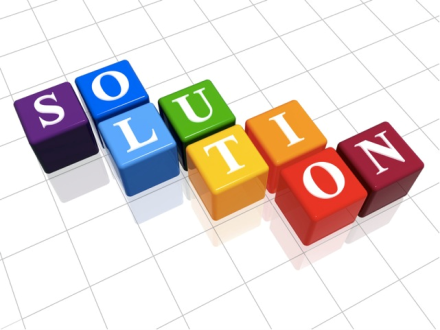 Step 5.Develop Solutions
Propose at least three new classroom  policy alternatives.
Steps of PPA
Step 1.  Define the Problem
Step 2.  Gather the Evidence
Step 3.  Identify the Causes
Step 4.  Evaluate an Existing Policy
Step 5.  Develop Solutions
Step 6.  Select the Best Solution
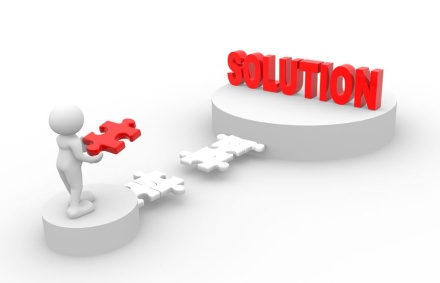 Step 6.Select the Best Solution
Using the Step 6 Worksheet, fill in the matrix comparing Feasibility vs. Effectiveness for each suggestion.  

Select the best solution.
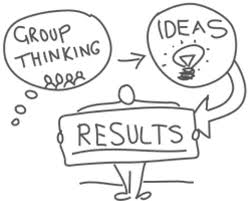 Classroom Policy Suggestions:
[Speaker Notes: Have students list their policy suggestions and write/type them in]